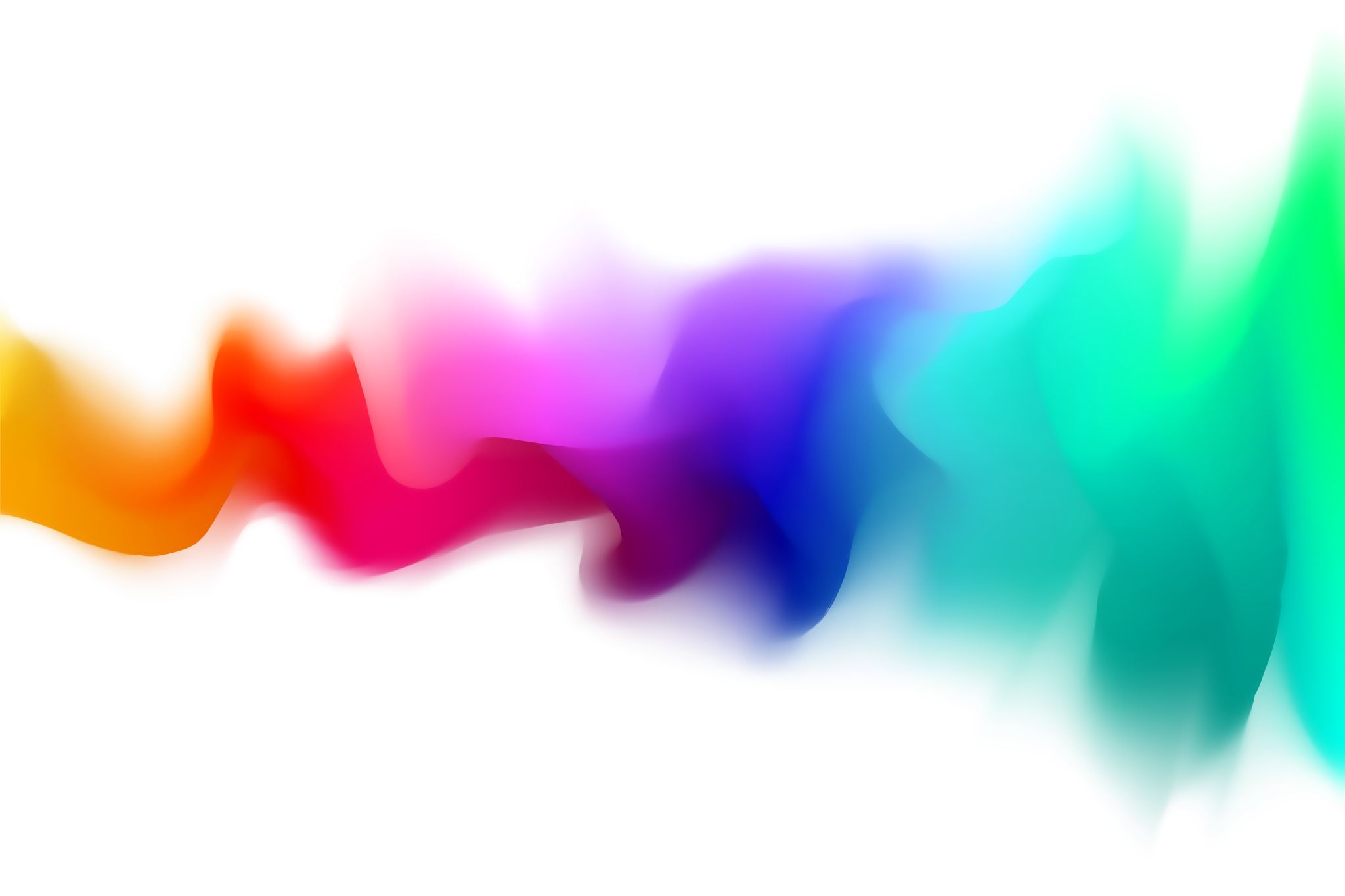 Sea celery
Apium Prostratum vent.
By Theodore, Bodhi
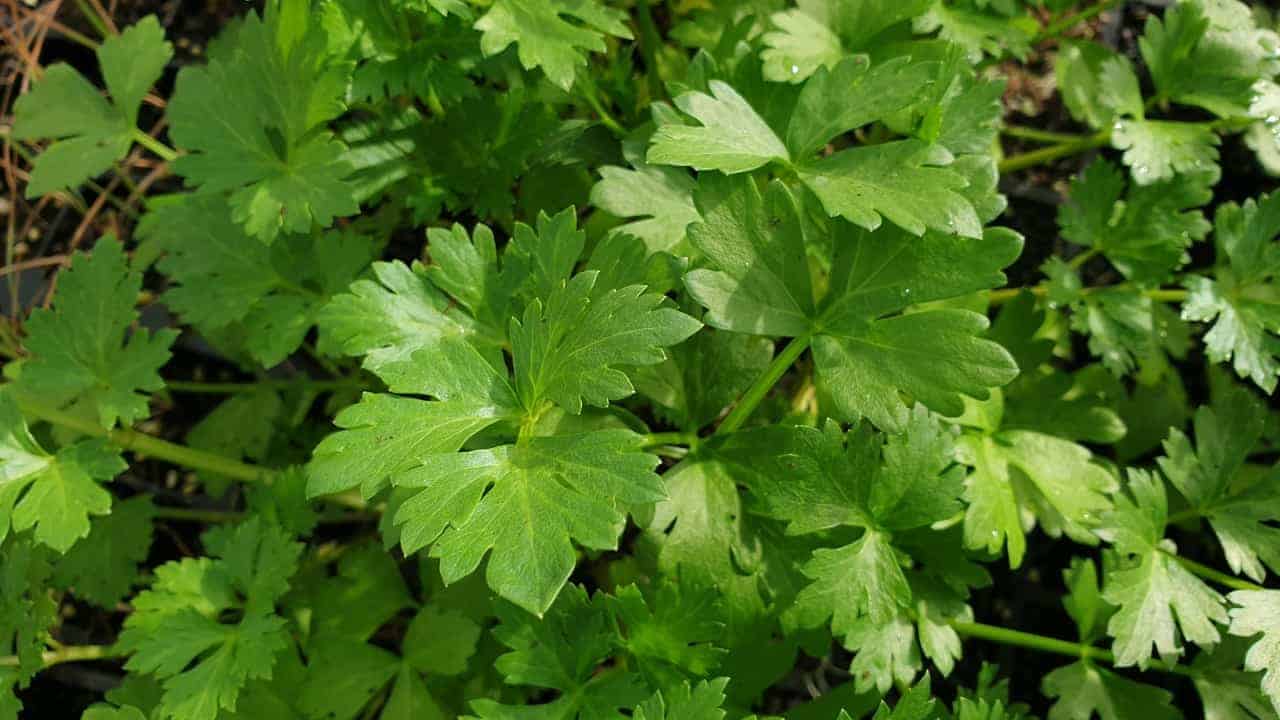 About
Sea celery needs the sea to grow.
Sea celery is edible.
Sea celery can grow up to 1 meter in height.
Sea celery grows in South Australia, Victoria, Tasmania, New South Wales and Southern Queensland.
Smoked Salmon and Sea Parsley Quiche
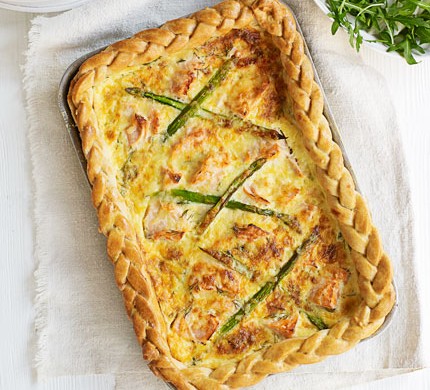 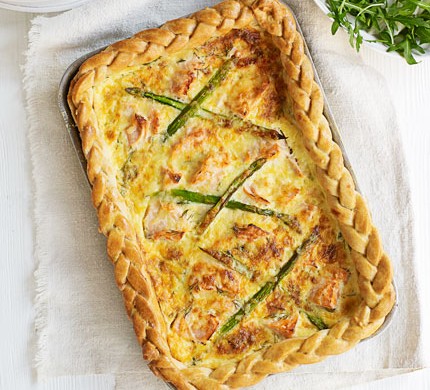 Smoked Salmon and Sea Parsley Quiche
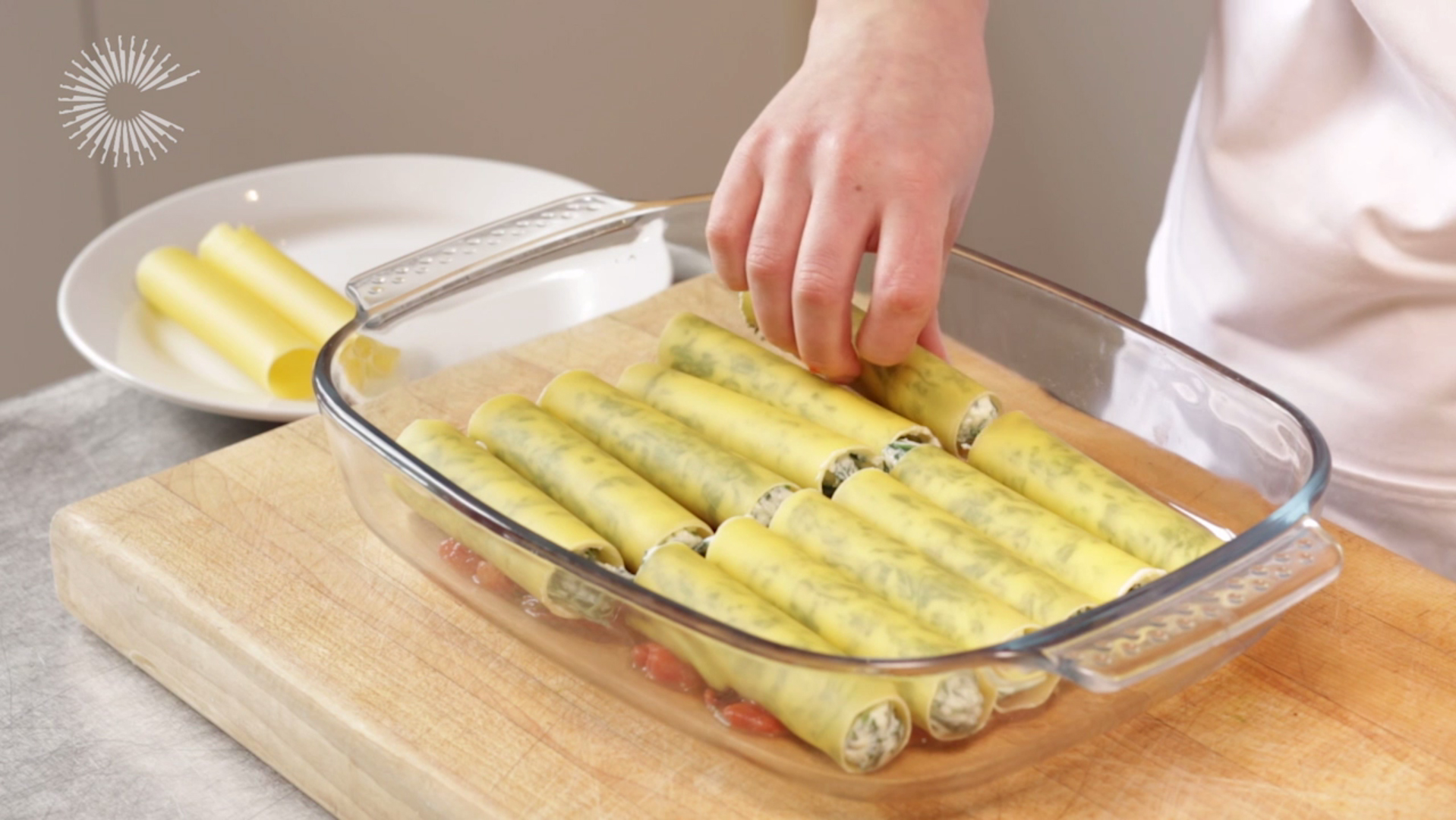 Swaggies Cannelloni
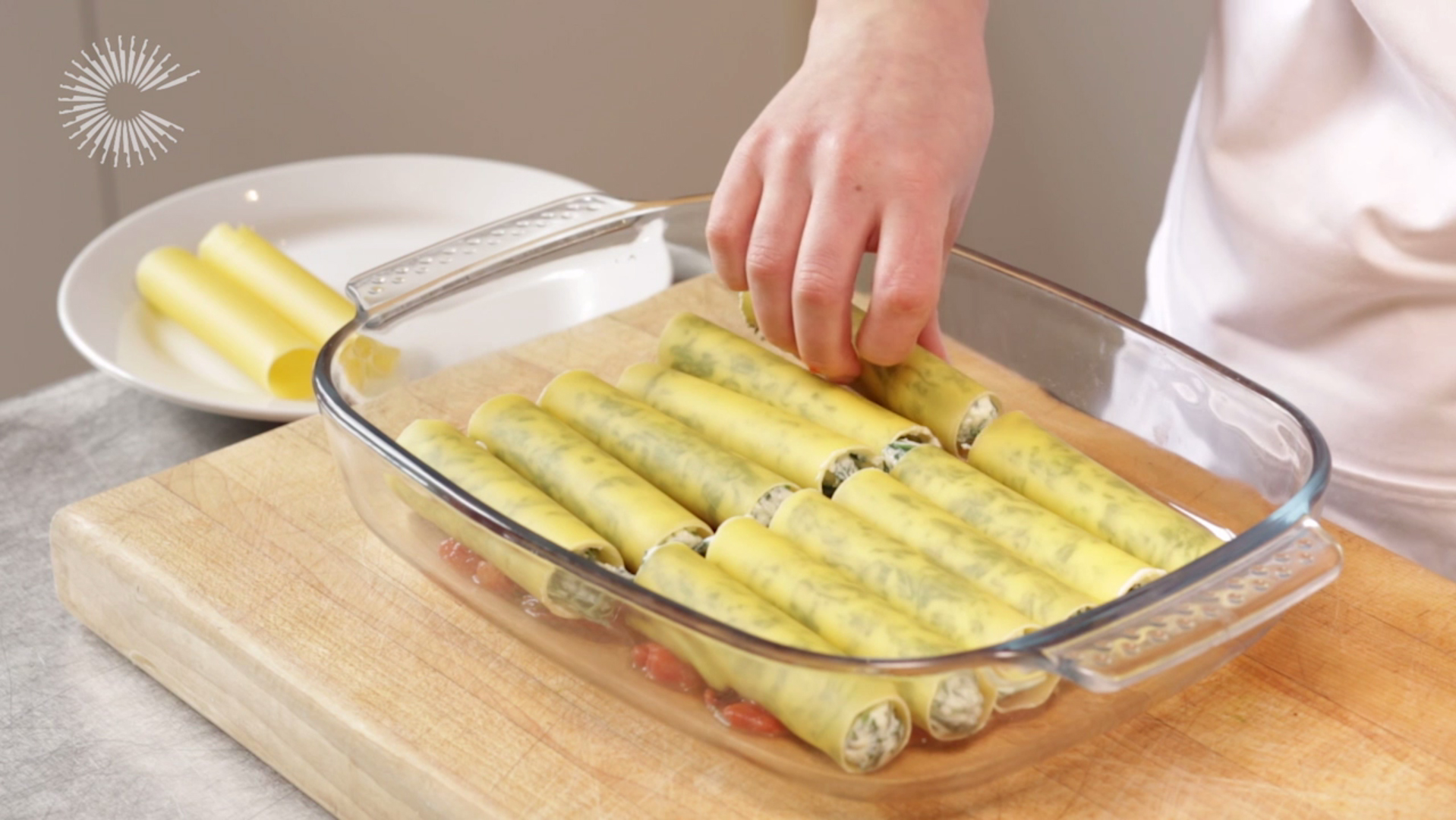 Swaggies Cannelloni
METHOD

Meat filling
Mix pork mince, 1 tablespoon Macadamia Nut Oil and sea parsley together and place in fridge for 4 hours.
Place the remaining Macadamia Nut Oil in a pan with the pork mixture and the garlic. Brown and then add the tin of tomatoes. Simmer for 15 minutes before adding the toasted bread. Mix well and allow to cool.

White Sauce
Melt the butter in a pan and then add the flour and lemon myrtle. It will become quite gluey. Allow to cook for a couple of minutes before adding the milk a little at a time until a smooth sauce develops. Amount of milk will depend on how much it takes to get a sauce that is thick and not too runny

To assemble
Grease a baking dish and place a layer of white sauce on the bottom.
Now spoon the meat filling into each cannelloni tube and place each filled tube onto the white sauce bed. When the white sauce bed is covered with filled tubes then pour the remaining filling over tubes, top with the remaining white sauce and cover the whole lot liberally with grated cheese. Bake in 180C oven for approx. 30 minutes.